TRANSFER OF OWNERSHIP or PROPERTY
1
TRANSFER OF OWNERSHIP
A contract of sale of goods involves transfer of ownership from the seller to the buyer. Transfer of ownership or property in goods is in fact the main object of making a contract of sale.
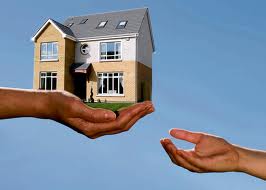 2
IMPORTANCE OF TRANSFER OF OWNERSHIP
It is important to know the precise moment  of
time at which the property in goods passes from
the seller to the buyer for the following reasons:-
1.  Risk Follows ownership: In case of destruction   of or damage to the goods, it is the owner who has to bear the loss because the general rule is ‘res perit domino’ risk follows ownership or whosoever is the owner must bear the loss. The payment of the price or possession of goods is immaterial.
3
EXAMPLE:‘A’ contracts to purchase 30 tons of apple
 juice from ‘B’.B crushes the apple, puts juice in 
casks and keeps them ready for delivery. A , 
however , delays to take the delivery and the juice 
goes putrid and has to be thrown away. A is liable to pay the 
price[Demby Hamilton & Co. Ltd. v. Barden,(1949) All  E R. 435]
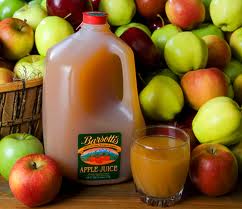 12
Importance of Transfer of ownership
2. Action against third parties: In case the goods have damaged by a third party, it is the only the owner who can take action against him.
3.  Insolvency of the seller or the buyer: In the 
     event of insolvency of either the seller or the buyer, the question whether the Official Receiver or Assignee can take over the goods or not depends on whether the property in the goods has passed from the seller to the buyer.
5
RULES REGARDING TRANSFER OF OWNERSHIP
Goods must be ascertained
Property passes when intended to pass. 
A. For Specific goods(Sec. 20 to 22) the time of contr Where there is an unconditional contract for the  sale of specific goods in a deliverable state, the property in the goods passes to the buyer when the contract is made.
 EXAMPLE: B offers A for his horse a sum of Rs.1000.The horse is to be delivered to B on a fixed day and the price is to be paid on another fixed day. A accepts the offer. The horse becomes B’s property as soon as the offer is accepted.
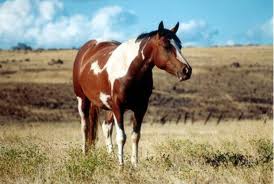 6
Passing of property delayed beyond the date of the contract  
1. When goods are in deliverable state ( Sec.20): 
The goods are said to be in deliverable state when they are in such a state that the buyer would, under the contract, be bound to take delivery of them immediately. 
Eg. If a seller has to paint a car to make it acceptable to the buyer, it is not in a deliverable state until it is painted
7
2. Goods have to be put in deliverable state (Sec.21)
Where there is a contract for the sale of specific goods and the seller is bound to be do something to the goods for the purpose of putting them into deliverable state, the property does not pass until such thing is done and the buyer has notice thereof.
8
3. When the price of goods is to be ascertained by weighing (Sec. 22)
Where there is a contract for sale of specific goods in a deliverable state, but the seller is bound to weigh, measure, test or do some other act or thing with reference to the goods for the purpose of ascertaining the price, the property does not pass until such act or thing is done and the buyer has notice thereof.
9
B. For unascertained/ ‘future’ goods Sec.23
   In the case of a contract for a sale of unascertained or future goods by description , property will pass from the seller to the buyer when the goods of the same description, in a deliverable state, are unconditionally appropriated to the contract by one party with the consent of the other.
Goods sent on approval or ‘sale or return’ Sec.24
   When the goods are delivered to the buyer on ‘approval’ or on ‘sale or return’ basis, the property in the goods will pass from seller to the buyer, when any of the following conditions are satisfied.
The buyer accepts the goods, or 
The buyer does something which is similar to his act of accepting the
    goods, e.g., pledges the goods or sells away the goods, or 
The buyer retains the goods without giving notice of rejection beyond  the period fixed or reasonable period if no time is fixed.
10
TRANSFER OF TITLE BY NON-OWNERS
GENERAL RULE - NEMO DAT NON HABET
No one can give that which he has not. If the seller has not title to the good, buyer does not acquire any title although he might have acted honestly and paid the value of the goods
To protect property rights.
EXCEPTIONS:
   Transfer of title by Estoppel.(Sec.27)
   Sale by Mercantile Agent.(Sec. 27)
   Sale by joint owner/co-owner(Sec.28)
   Sale by person in possession under voidable contract.
     (Sec.29)
    Sale by a seller in possession after sale.(Sec.30(1))
   Sale by a buyer in possession of goods.(Sec.30(2))
   Sale by an Unpaid Seller.(Sec. 54)
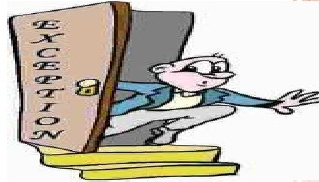 11
UNPAID SELLER AND HIS RIGHTS
UNPAID SELLER:-
Seller :- A person who sells the goods or agrees to
 sell the goods is called seller. 
Unpaid :- It means payment is not made or without 
payment. In simple words, "Unpaid seller" means a person who has sold
the goods for a price but price has not been paid to him. 
Sales act defines the "unpaid seller" in the following words : 
Unpaid Seller Is A Person :- 
i. To whom the whole price has not been paid or tendered. 
ii. And where a bill of exchange or other negotiable instruments has been accepted by him as a condition on which it was received has not been fulfilled by reason of dishonor of the instrument or otherwise. 
EXAMPLE: Party A sells a car on cash basis to party B  and the price has not been received yet.
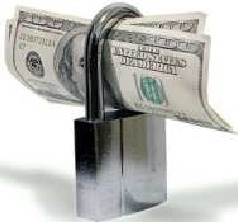 12
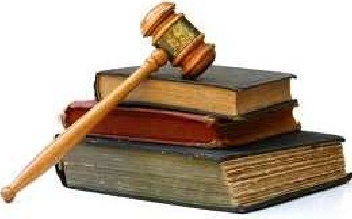 RIGHTS OF UNPAID SELLER
Rights of unpaid seller
Right against goods
Right against the buyer personally
When the property in the goods has been transferred
Suit for price
Suit for damages for non acceptance
Right of Lien
Right of stoppage in goods in transit
Suit for special damage and  interest
Right to resale
When the property in the goods has not been transferred
Right of withholding delivery
13
A. Right against the goods
When the property in the goods has been transferred
1.RIGHT  OF  LIEN[Sec 46(1)(a) and 47 to 49]
The right of lien means lawfully right to 
retain the goods possession until the full price
is received. An unpaid seller can exercise his right of lien 
in following cases.Sec47-49
Where the goods have been sold on the cash basis.
Where the goods have been sold on credit basis and   the term of credit has expired.
Where the buyer has become insolvent even if the period of credit has not been expired.
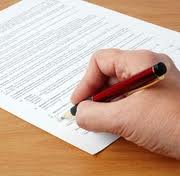 14
Other rules to satisfy the conditions for this right are
The unpaid seller must be in actual possession of the goods sold.
It can be exercised even If the documents of title have been delivered to the buyer.
It can be exercised for the price and not for other expenses.
If the seller delivers some goods, it can be exercised on the remaining
Termination of right of lien
Seller’s right of lien is terminated in following cases.
1. When he delivers the goods to the carrier or other bailee for transmission to the buyer
15
2. When the buyer or his agent lawfully obtains the possession of the goods.
3. When seller waives his right of lien on the goods.
4. The right of lien once lost will not be restored.
5. When the buyer further sells the goods and the seller agrees.
Example:
     a seller “S” sells a TV set to “B” and delivers it to “B” and since the TV set was not functioning properly , “B” delivered it back to “S” for the repairs. It was held that “S” can not exercise his right of lien over TV set.
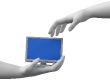 16
2.RIGHT OF STOPPAGE IN TRANSIT[Sec. 50 to 52]
It means stoppage of goods while  they are in transit to take possession until the price is paid (sec.50-52)
Unpaid seller can stop the goods in transit in the following cases.
When seller must be unpaid.
While the buyer becomes insolvent.
Property in the goods must have passed.
While the goods are out of actual possession of seller, but have not reached buyer’s possession i.e. goods are in transit with career.
The unpaid seller can stop the goods in transit only for payment of the price of the goods and not for any other charges.
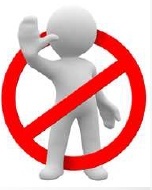 17
3. Right of resale (sec. 54)
An unpaid seller who has exercised his right of lien and stoppage in transit is also empowered to effect resale of the goods. This resale right is a valuable right given to an unpaid seller. Section 54 of the act has given the right of resale to an unpaid seller, in the following conditions:
Where the goods are perishable
Where unpaid seller gives notice of his intention( when buyer does not pay)
Where the seller expressly reserves his right to resale (when buyer defaults the terms)
18
4. Right of withholding delivery
Where the property in goods has not passed to the buyer, the unpaid seller has , in addition to his other remedies, a right of withholding delivery similar to and co-extensive with his rights of lien and stoppage in transit where the property has passed to the buyer.
19
B.  Right against the buyer:
1. Suit for price (sec. 55)
2. Suit for damages (sec. 56)
3. Suit for repudiation of contract before due date (se.60)
4. Suit for interest( sec. 61)
20
1. Suit for price (sec. 55)
On the transfer of the ownership of the goods to the buyer, he becomes bound to pay the price to the seller. When he does not pay the price in terms of the contract, legal action can be taken against the buyer by the unpaid seller.
21
2. Suit for damages (sec. 56)
Sec. 56 states, “Where the buyer wrongful neglects or refuses to accept and pay for the goods, the seller may sue him for damages for non-acceptance.
The seller can recover the estimated loss arising directly and naturally, in the course of events, from the buyers’ breach of contract.
22
3. Suit for repudiation of contract before due date (se.60)
Sometimes, the buyer puts an end to the contract before the due date of delivery of goods.
 Where either party to a contract of sale repudiates the contract before the date of delivery, the other may either treat the contract subsisting (live) and wait till the date of delivery or he may treat the contract as cancelled and sue for damages for the breach.
23
4. Suit for interest( sec. 61)
Where there is a specific agreement between the parties as to interest on the price of the goods from the date on which the payment becomes due.
The seller may recover such interest from the buyer.
Even the court may award interest at such rate as it thinks fit, on the amount of price to the seller in a suit by him for the amount of the price.
24
Thx
25